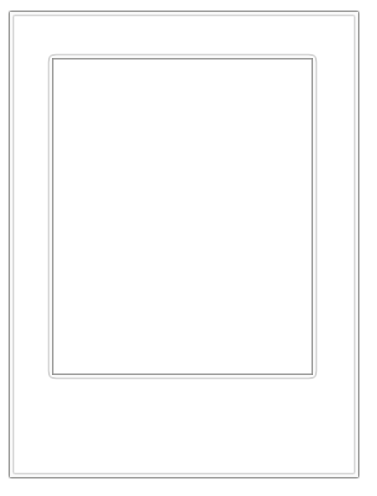 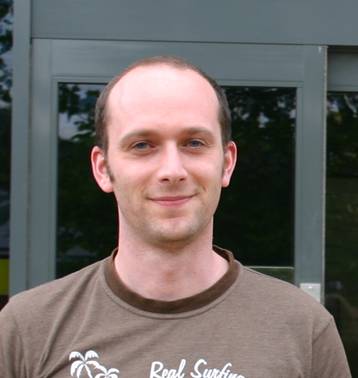 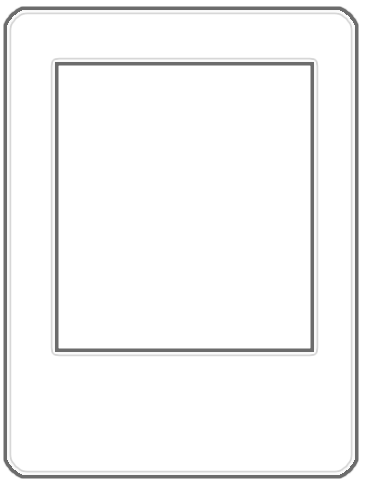 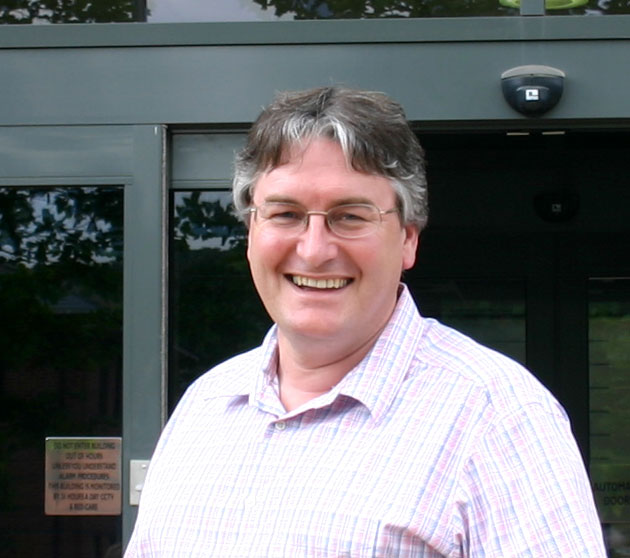 Jon
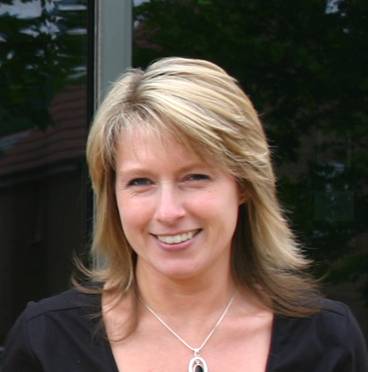 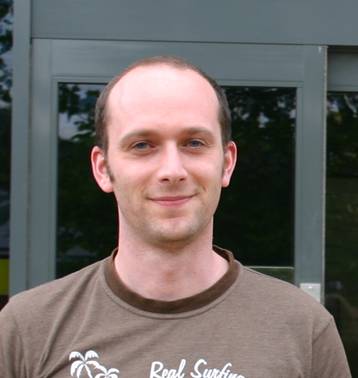 PowerPointPhoto frames
Jo
Easy to use templates
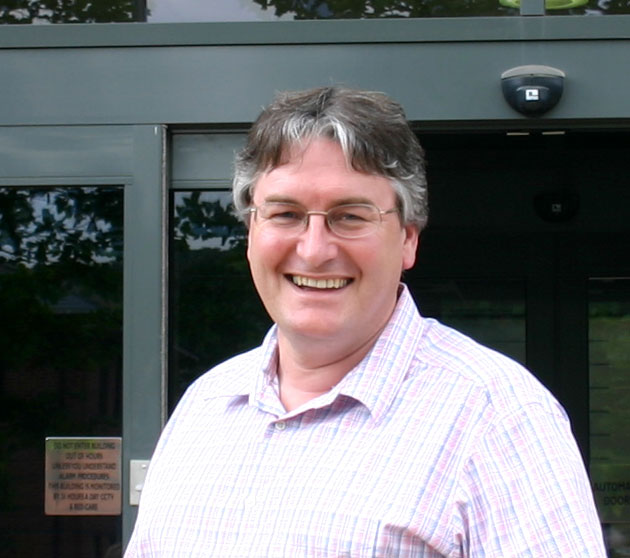 Rectangle (vector)
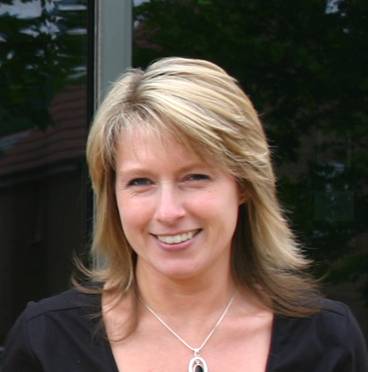 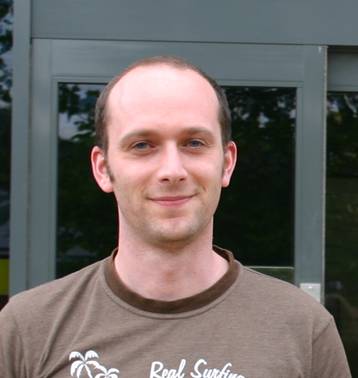 Jo
Jon
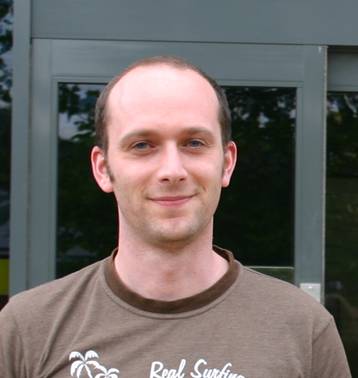 You can change the colours of this frame in PowerPoint.

Just pop the picture behind the frame
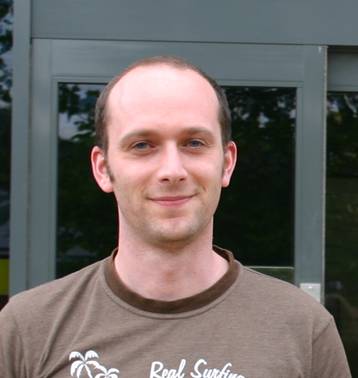 Jon
Rounded corners (Vector)
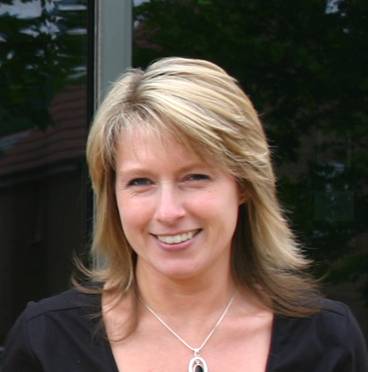 Jo
Square (Vector)
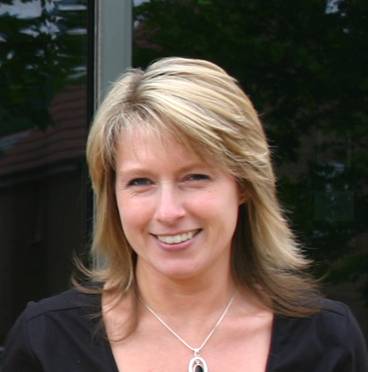 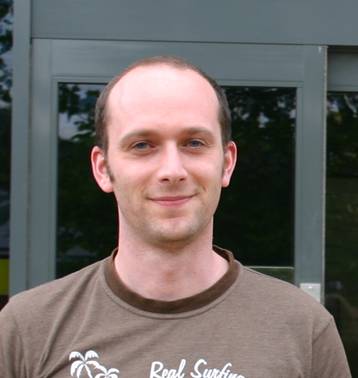 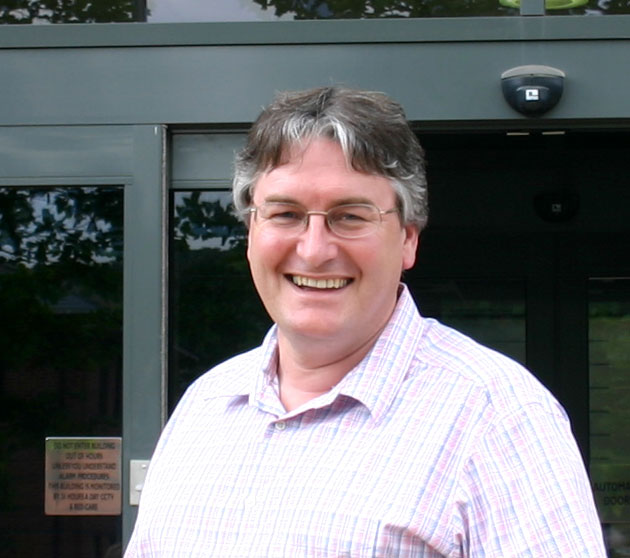 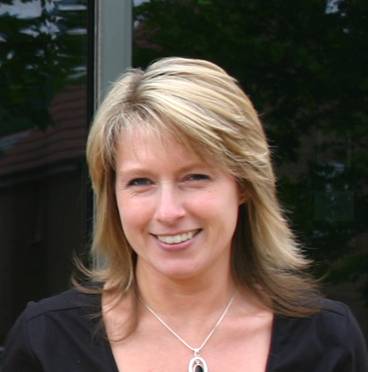 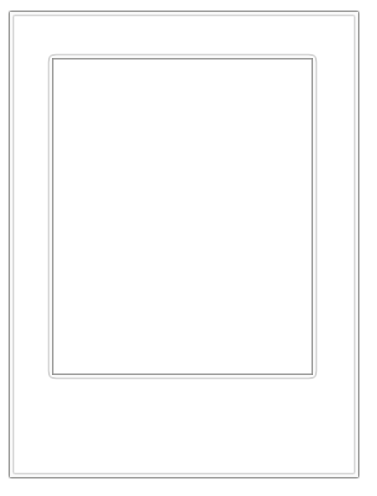 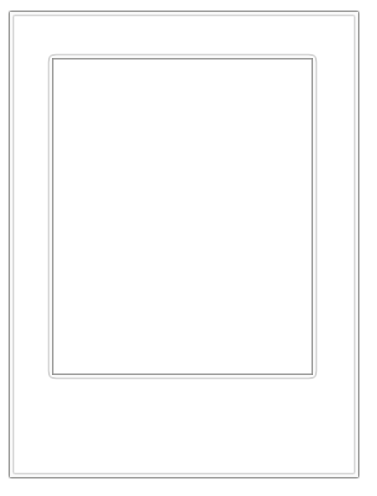 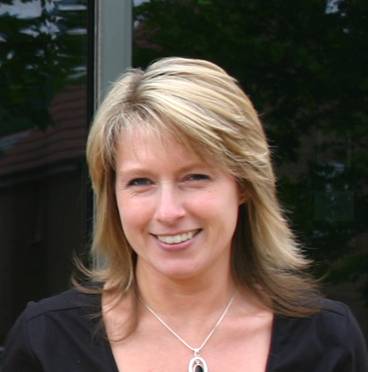 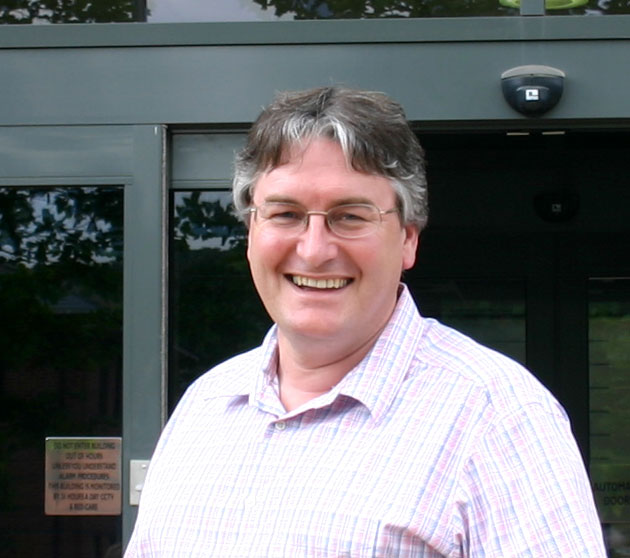 Jonty
Jo
Rectangular bevelled
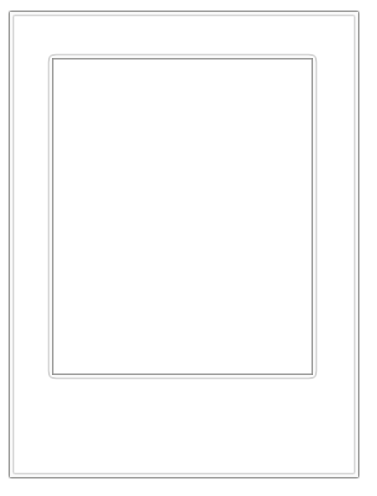 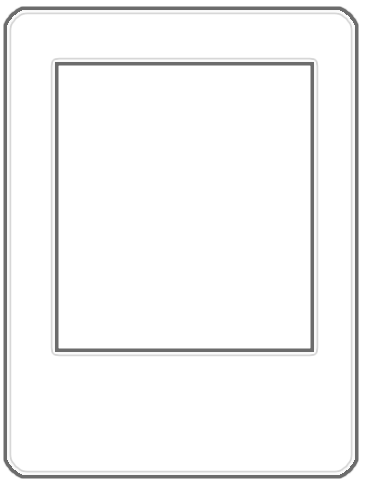 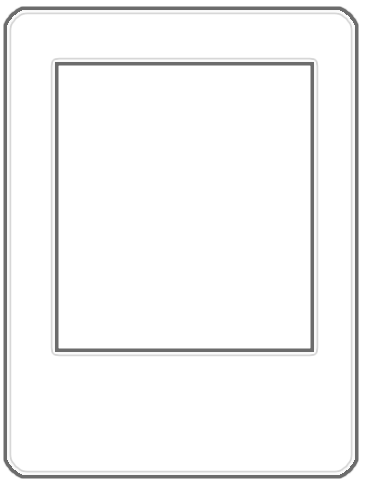 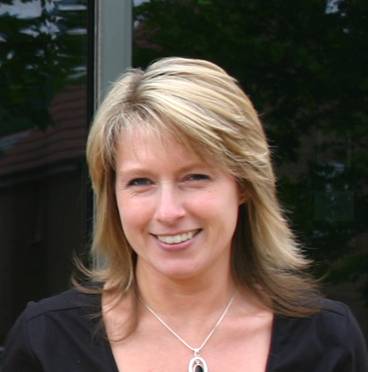 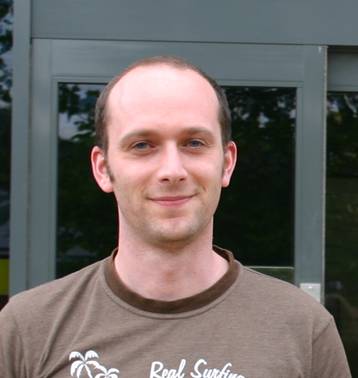 Jo
Jon
Rounded corners bevelled
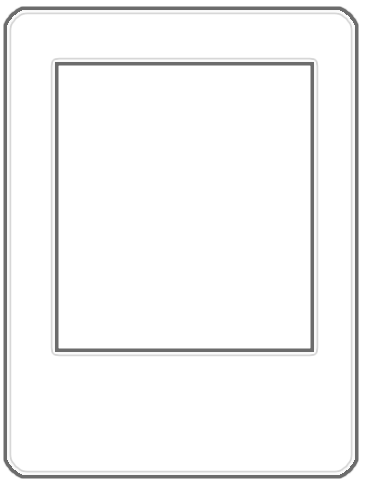 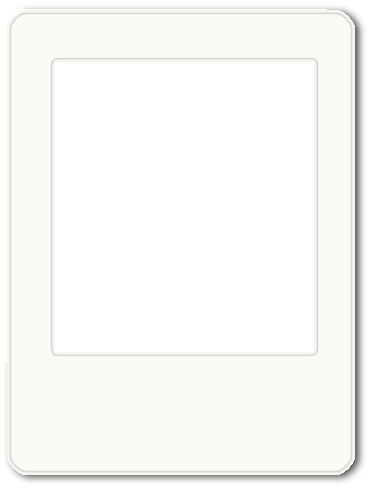 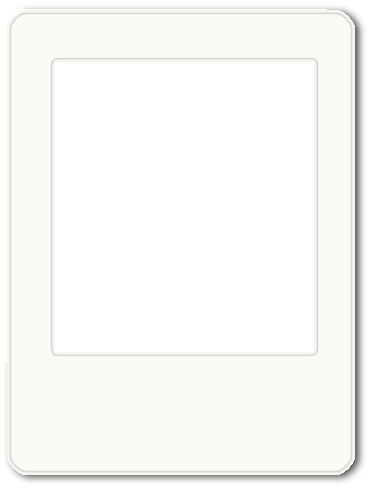 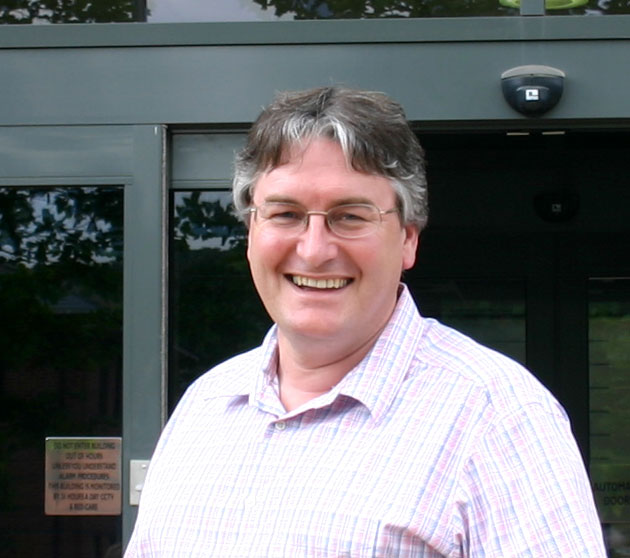 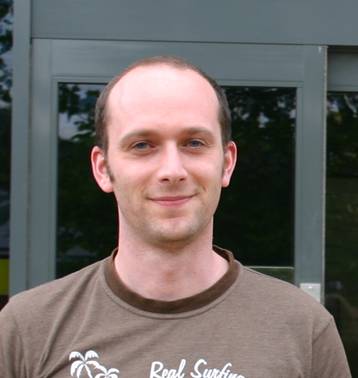 Jon
Jonty
Rounded corners bevel shadow
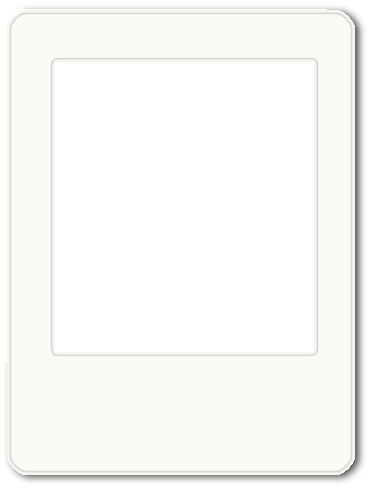 For more free PowerPoint templates
Visit the Presentation Magazine website atwww.presentationmagazine.com